The State of Play: Employers, schools and the delivery of careers advice
Professor Jenny Bimrose
Dr. Deirdre Hughes
Institute for Employment Research
University of Warwick

#SoP
Aim:
To review recent key findings on employer engagement in schools & colleges, together with the role of the National Careers Service
Education & Employers: Policy backdrop?
Patch work masquerading as  unified & coherent?
Education & Employers: Who says what?
Europe 2020: Youth Guarantee
Supporting young people’s transitions
Youth Guarantee Implementation Plan (UK)
     ‘In preparation’
UK allocation: 192.54 million euros (with equivalent country match funding)
Compare: 
	Italy 530.18 million euros; Spain 881.44 million euros



Reference: OECD (2014) Local Implementation of Youth Guarantees: Emerging Lessons from European Experiences, OECD & LEED, Available online: http://www.oecd.org/cfe/leed/Local-Implementation-Youth-Gurantees-draft.pdf
Single focus: BIS research (2014)
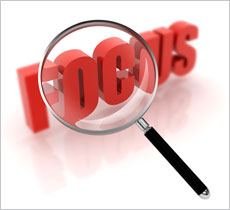 Links between education & employers
Focus on recent research study in England:
‘Understanding the link  between employers and education and the role of the National Careers Service’
Warwick IER led partnership 
BIS – due for publication October, 2014….now December
Data collected: January – July 2014
Developing the evidence base
What? Data collection
Schools & Colleges
Employers/ Social Partners
Stakeholder interviews
Association of Colleges (AoC)
Association of School and College Leaders (ASCL)
Barclays Lifeskills
British Chamber of Commerce
Business in the Community (BiTC)
Career Academies UK
Confederation of British Industry (CBI)
Education and Employers Taskforce
Engineering UK
Federation of Small Businesses
Local Enterprise Partnerships Network
Local Government Association (LGA)
Monster Jobs
National Grid
NHS Careers, Health Education, England
Nottingham Futures 
Prospects Ltd
Plotr
RAF Careers Service
The Edge Foundation
Unionlearn, TUC
National Careers Services
Education/ employer links
Literature Review
Conclusion			Implication
Successful employer engagement is based on long-lasting, mutually acceptable & beneficial relationships between education and businesses
Whilst there exist a variety of links that 	bring significant benefit, these activities need to be incorporated within structures that allow for up-scaling and coherence
Employers: conclusions & implications
Schools: conclusions & implications
Role of the National Careers Service
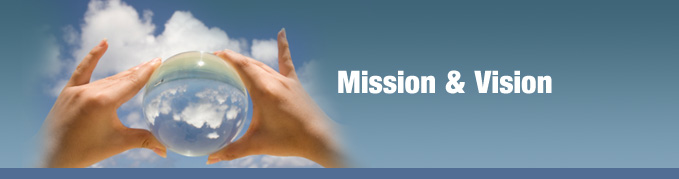 Labour market information (LMI)
Finding:		High quality, reliable LMI is in 			high demand from schools & 			colleges

Implication: 	‘LMI for All’ web portal 				provides an open source for 			what is required, but schools & 			colleges require support to 				exploit its potential
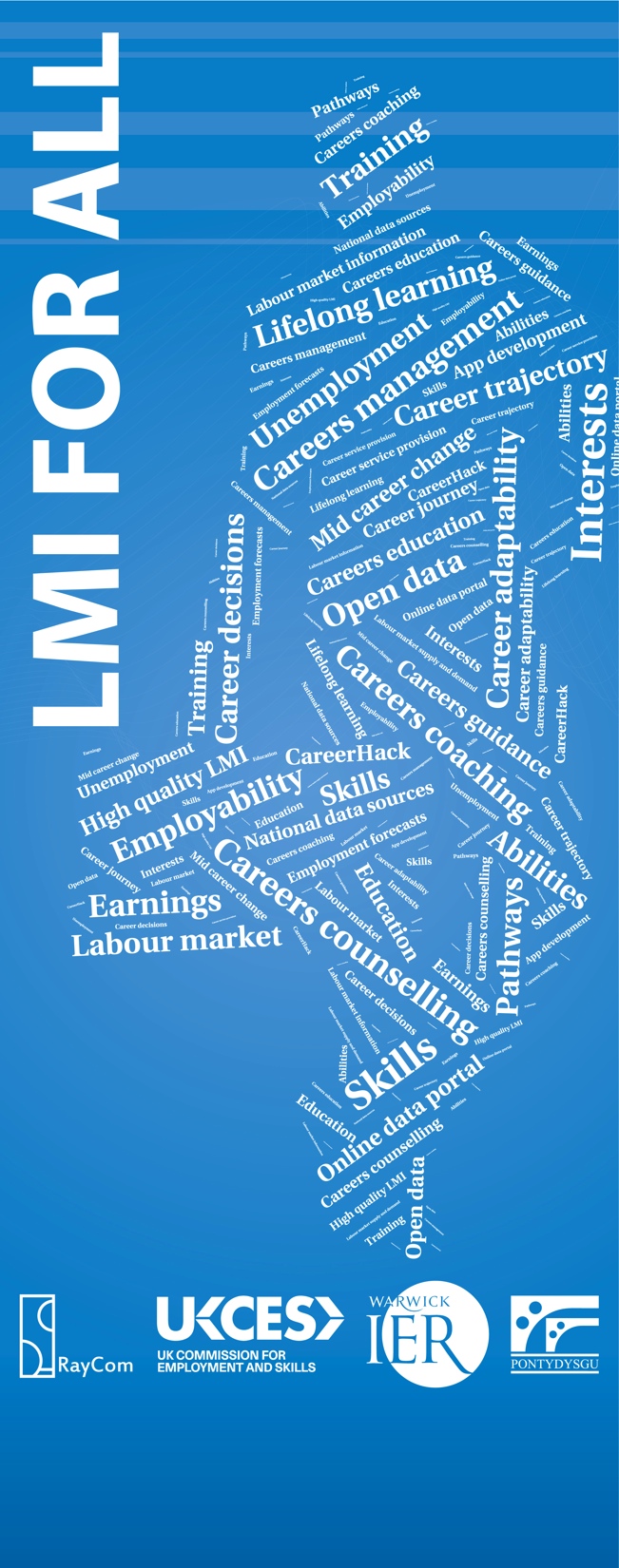 Find out more
www.lmiforall.org.uk/


Become an early adopter
Stay in contact!
Final launch summer 2015
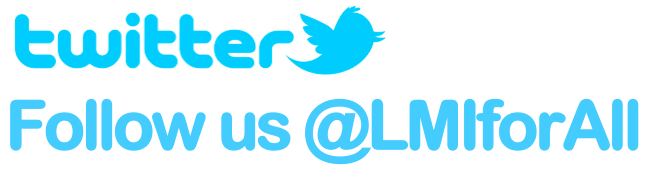 For more information…
Peter Glover, UKCES
Peter.Glover@ukces.org.uk
	Jenny Bimrose, IER
Jenny.Bimrose@warwick.ac.uk 
Deirdre Hughes, IER
deirdre.hughes3@btinternet.com
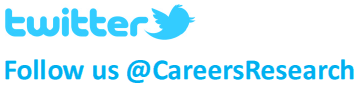